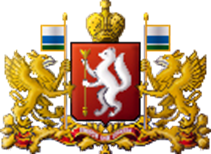 Департамент государственных закупок Свердловской области
Законодательство 
о контрактной системе
Мезенцева Наталья Леонидовна, начальник отдела правовой работы Департамента государственных закупок Свердловской области
Последние изменения в законодательстве
о закупках
Федеральный закон от 5 апреля 2016 г. № 104-ФЗ «О внесении изменений в отдельные законодательные акты Российской Федерации»
Изменения в статью 33 Закона о контрактной системе, обеспечивающие применение законодательства о стандартизации при описании объекта закупки, а именно:

использование при описания объекта закупки показателей, требований, обозначений, терминологии и характеристик которые предусмотрены в соответствии с законодательством Российской Федерации о техническом регулировании;

при неиспользовании в документации о закупке должно содержаться обоснование необходимости использования других показателей, требований, условных обозначений и терминологии
Документ вступает в силу – 1 июля 2016 года.
Приказ Федерального казначейства от 30.01.2015 г. № 27н
Утвержден порядок регистрации в единой информационной системе в сфере закупок:

определены правила регистрации заказчиков, иных участников контрактной системе использующих ЕИС для реализации своих функций и полномочий;

установлено, что зарегистрированные до вступления в силу приказа на официальном сайте лица должны зарегистрироваться в ЕИС до 1 января 2017 года
Документ вступает в силу с 4 мая 2016 года
Распоряжение Правительства Российской Федерации от 13 мая 2016 г. № 890-р 
«О внесении изменений в Перечень товаров, работ, услуг, в случае осуществления закупок которых заказчик обязан проводить аукцион в электронной форме (электронный аукцион), утв. распоряжением Правительства РФ от 21.03.2016 
№ 471-р»
Работы по строительству, капитальному ремонту, реконструкции объектов
капитального строительства по общему правилу теперь закупаются электронным аукционом, проведение конкурса на эти работы недопустимо.

Исключения из аукционного перечня остались только для работ в отношении особо опасных, технически сложных объектов капитального строительства, а также искусственных дорожных сооружений, включенных в состав автомобильных дорог федерального, регионального или межмуниципального, местного значения (независимо он НМЦК). 

Кроме того, в исключения попадают работы в отношении уникальных объектов капитального строительства.
Документ вступил в силу 13 мая 2016 г.
Порядок формирования, утверждения и ведения планов закупок на 2017-2019 годы
Нормативно-правовая база:

Статья 17 Закона о контрактной системе;

- Постановление Правительства Российской Федерации от 21.11.2013 г. № 1043
Требования к формированию, утверждению и ведению планов закупок товаров, работ, услуг для обеспечения нужд субъекта Российской Федерации и муниципальных нужд, а также требованиях к форме планов закупок товаров, работ, услуг;

- Постановление Правительства Российской Федерации от 29.10.2015 г. № 1168
Правила размещения в единой информационной системе в сфере закупок планов закупок товаров, работ, услуг для обеспечения государственных и муниципальных нужд, планов-графиков закупок товаров, работ, услуг для обеспечения государственных и муниципальных нужд
.
- Постановление Правительства Российской Федерации от 05.06.2015 № 555
Порядок обоснования закупок товаров, работ и услуг для обеспечения государственных и муниципальных нужд и форм такого обоснования
(Правила обоснования закупок товаров, работ и услуг для обеспечения государственных и муниципальных нужд)

- Постановление Правительства Свердловской области от 22.07.2015 № 661-ПП
Порядок формирования, утверждения и ведения планов закупок для обеспечения нужд Свердловской области
Отличие плана закупок от плана-графика закупок
часть 1 статьи 16, части 4, 8 статьи 17, части 1, 10 статьи 21 Закона о контрактной системе
Назначение плана закупок и плана-графика 
- в плане закупок заказчик должен обосновать потребность в товарах, работах или услугах, привести срок их приобретения и общий объем финансирования (п. п. 2, 4 - 6 ч. 2 ст. 17 Закона о контрактной системе) 
- формируется на очередной финансовый год и плановый период (срок соответствующий сроку принятия бюджета)
- параллельно процессу бюджетного планирования (планирования финансово-хозяйственной деятельности бюджетного учреждения)

- в плане-графике необходимо определить условия каждой закупки, в частности способ осуществления, цену, описать ее объект (п. п. 2, 4 ч. 3 ст. 21 Закона о контрактной системе) 
разрабатывается ежегодно на один год, на основе утвержденного плана закупок
является основанием для осуществления закупок
Срок формирования плана закупок
В срок, установленный ГРБС или учредителем, но не позднее 
1 июля текущего года
•казенные учреждения представляют ГРБС для корректировки
•бюджетные учреждения представляют учредителю для корректировки
В срок, установленный ГРБС или учредителем, но не позднее 30 дней после принятия решения о предоставлении субсидии на осуществление капитальных вложений или о подготовке и реализации бюджетных инвестиций
•автономные учреждения, государственные унитарные предприятия (в случае получения субсидий на осуществление капитальных вложений после заключения соглашения (ч. 4 ст. 15 Закона о КС));

• бюджетные, автономные учреждения государственные унитарные предприятия, имущество которых принадлежит на праве собственности Свердловской области, осуществляющие закупки в рамках переданных им государственными органами Свердловской области полномочий, в случаях, предусмотренных частью 6 статьи 15 Закона о КС
Требования к формированию плана закупок
В план закупок включается информация о закупках:
- извещение об осуществлении которых планируется разместить либо приглашение принять участие в определении поставщика (подрядчика, исполнителя) которых планируется направить в очередном финансовом году и (или) плановом периоде;
- у единственного поставщика (подрядчика, исполнителя), контракты с которым планируются к заключению в течение очередного финансового года и (или) планового периода
Требования к содержанию плана закупок
Постановление Правительства РФ от 21 ноября 2013 г. № 1043
Информация о закупках, которые планируется осуществлять в соответствии с пунктом 7 части 2 статьи 83 и пунктами 4, 5, 26, 33 части 1 статьи 93 Закона о КС, указывается в плане закупок одной строкой по каждому включенному в состав идентификационного кода закупки коду бюджетной классификации РФ в размере годового объема финансового обеспечения в отношении каждого из следующих объектов закупок:
а) лекарственные препараты;
б) товары, работы или услуги на сумму, не превышающую 100 тыс. рублей (в случае заключения контракта в соответствии с пунктом 4 части 1 статьи 93);
в) товары, работы или услуги на сумму, не превышающую 400 тыс. рублей (в случае заключения заказчиком контракта в соответствии с пунктом 5 части 1 статьи 93);
г) услуги, связанные с направлением работника в служебную командировку, а также услуги, связанные с участием в проведении фестивалей, концертов, представлений и подобных культурных мероприятий (в том числе гастролей) на основании приглашений на посещение указанных мероприятий (в случае заключения заказчиком контракта в соответствии с пунктом 26 части 1 статьи 93 Федерального закона);
д) преподавательские услуги, оказываемые физическими лицами;
е) услуги экскурсовода (гида), оказываемые физическими лицами.
Обоснование закупок                  
Статьи 13, 18 Закона о контрактной системе
Обоснование закупок осуществляется при формировании плана закупок, плана-графика
В установлении соответствия планируемой закупки:
 целям осуществления закупок, установленным Законом о контрактной системе
 законодательству РФ и иным НПА о контрактной системе в сфере закупок
В чем заключается ?
Цель закупки
 Реализация мероприятий государственных программ
 Исполнение международных обязательств, реализация межгосударственных программ, исполняемых не в рамках государственных программ
 Выполнение иных функций и полномочий органов власти
в Плане закупок обосновывается объект и (или) объекты закупки исходя из:
установленных требований к закупаемым заказчиком товару, работе, услуге (в том числе предельной цены Т, Р, У) и нормативных затрат на обеспечение функций государственных органов
необходимости реализации конкретной цели осуществления закупки
Обоснование закупок товаров, работ, услуг для обеспечения государственных нужд – отдельный документ, являющийся приложением к плану закупок
Постановление Правительства РФ от 05.06.2015 № 555 «Об установлении порядка обоснования закупок товаров, работ, услуг для обеспечения государственных и муниципальных нужд и формы такого обоснования»
Утверждены
Порядок обоснования закупок товаров, работ, услуг для обеспечения государственных и муниципальных нужд
при формировании и утверждении плана закупок
Формы обоснования закупок товаров, работ, услуг для обеспечения государственных и муниципальных нужд
при формировании и утверждении плана-графика закупок
Форма обоснования закупок, прилагаемая 
к плану закупок
ФОРМА1
обоснования закупок товаров, работ и услуг для обеспечения государственныхи муниципальных нужд при формировании и утверждении плана закупок
1
КАК СОСТАВИТЬ ОБОСНОВАНИЕ ДЛЯ ПЛАНА ЗАКУПОК
идентификационный код закупки (графа 2) 
приказ Минэкономразвития России от 29.06.2015 N 422 «Об утверждении Порядка формирования идентификационного кода закупки»

2) наименование объекта закупки (графа 3)
практически соответствует тому, что в существующих планах-графиках называется «наименование предмета контракта», например легковой автомобиль.

3) цель закупки (графы 4, 5) см. слайд 11
если закупка в рамках государственной программы заполняется 4 (указывается наименование программы) и 5 (приводится наименование мероприятия программы) графы
если цель закупки выполнение функций, полномочий государственного органа заполняется только 5 графа (указывается наименование функции, полномочия государственного органа
КАК СОСТАВИТЬ ОБОСНОВАНИЕ ДЛЯ ПЛАНА ЗАКУПОК
3) обоснование соответствия закупки выбранной цели (графа 6) 
 - обоснование приводится в свободной форме
если наименование объекта закупки напрямую следует из названия мероприятия (функции, полномочия), приведенного в графе 5, то указывается, что закупка осуществляется для реализации соответствующего мероприятия (функции, полномочия)
если прямая связь между наименованиями объекта закупки и мероприятия отсутствует, нужно описать, каким образом закупка товара (работы, услуги), указанного в графе 3, будет способствовать реализации мероприятия (функции, полномочия), приведенного в графе 5

4) правовые акты в сфере нормирования закупок, устанавливающие требования в отношении объекта закупки (графа 7)
Необходимо установить, включено ли наименование объекта закупки:
- в правовой акт, содержащий требования к определению нормативных затрат на обеспечение функций государственных заказчиков
в правовой акт, устанавливающий требования к приобретаемым товарам (работам, услугам).
Если ни в один правовой акт объект закупки не включен, необходимо указать – «отсутствуют».
Срок утверждения и размещения в ЕИС
в течение 10 рабочих дней
• после доведения до заказчика объема прав в денежном выражении на принятие и (или) исполнение обязательств в соответствии с бюджетным законодательством
•после утверждения плана финансово-хозяйственной деятельности бюджетного учреждения
Срок утверждения
в течение 3 рабочих дней со дня утверждения или изменения плана закупок
•за исключением сведений, составляющих государственную тайну
Срок размещения в ЕИС
Спасибо за внимание!